География материков и океанов 7 класс.              Южная Америка.Обобщающий урок с использованием мультимедийного сопровождения.
…
Южная Америка,Жаркий континент.В городах у берегаЧего только нет!Солнца — сколько хочется,Океан воды.И на каждой площадиЯркие цветы.
              Агибалова Т.
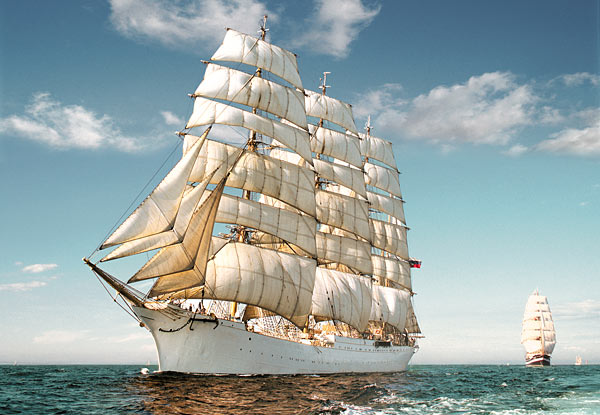 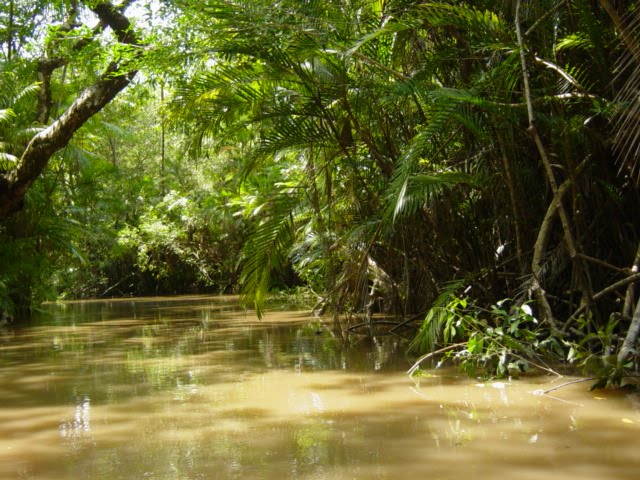 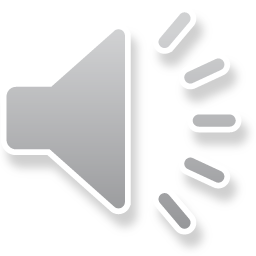 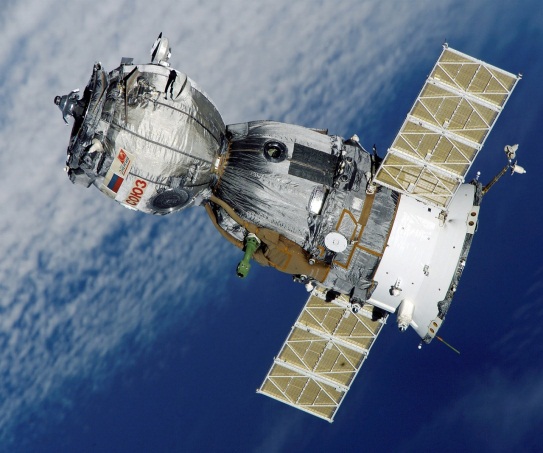 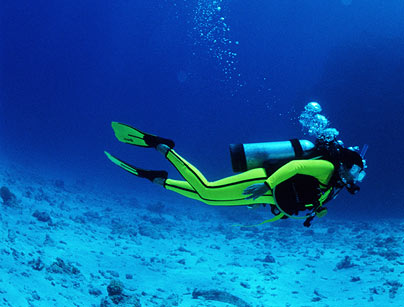 «Путешествие по Южной Америке.»
Игра «Южноамериканский калейдоскоп.»
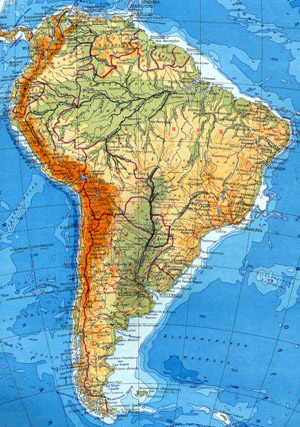 S материка – 17,8 млн км²                (с островами – 18,3млн км²).
Население – 370млн человек.
Длина береговой линии – 26 тыс. км. 
Высочайшая точка над уровнем моря – г. Аконкагуа (6959м)
Самая низкая точка над уровнем моря – п-ов Вальдес (-40м)
Протяженность с С. на Ю. 7000 тыс. км.
С З. на В. 5000тыс. км.
Самая длинная река – Амазонка с Укаяли (6400 км)
Самое большое озеро- Маракайбо.
Самый крупный остров – Огненная Земля.
Итак смотрите, как велик Известный всем уж материк!Известен он пол тыщи лет Ему названье – Новый свет Америка, короче Кто разобраться хочетВ масштабах сих размеров Вот цифры для примеров
Открытие и исследование Южной Америки.
Итальянец из города Генуи, в поисках морского пути в Индию и Китай, решил идти не на восток, вокруг Африки, а на запад пересекая неведомые атлантические океаны. Он знал, что Земля, шарообразная, а раз так, рассуждал он, то плывя все время на запад., непременно попадешь в Индию.
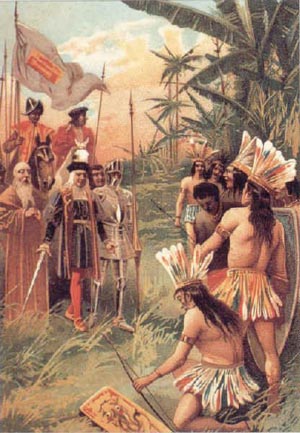 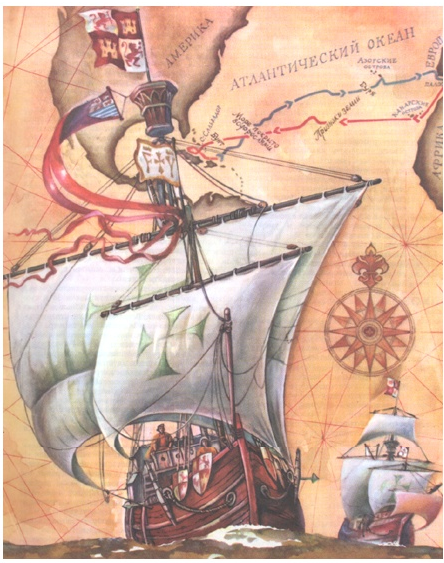 Плыл к другому берегу,Но открыл Америку.Сохраняя строго румб,Знаменитым стал ...
Сообщения этого флорентинца в начале XVI в. вызвали огромную сенсацию. До этого европейцы считали, что Колумб открыл западный морской путь в Индию, и вдруг никому неизвестный путешественник, сравнив природу доказал, что земли открытые Колумбом, - не Индия, а другой материк. Кто он?
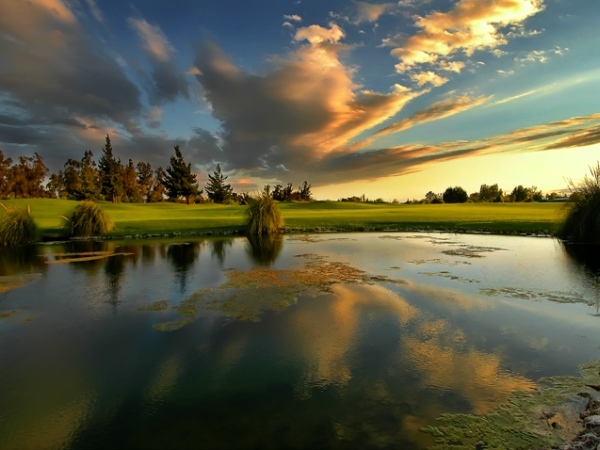 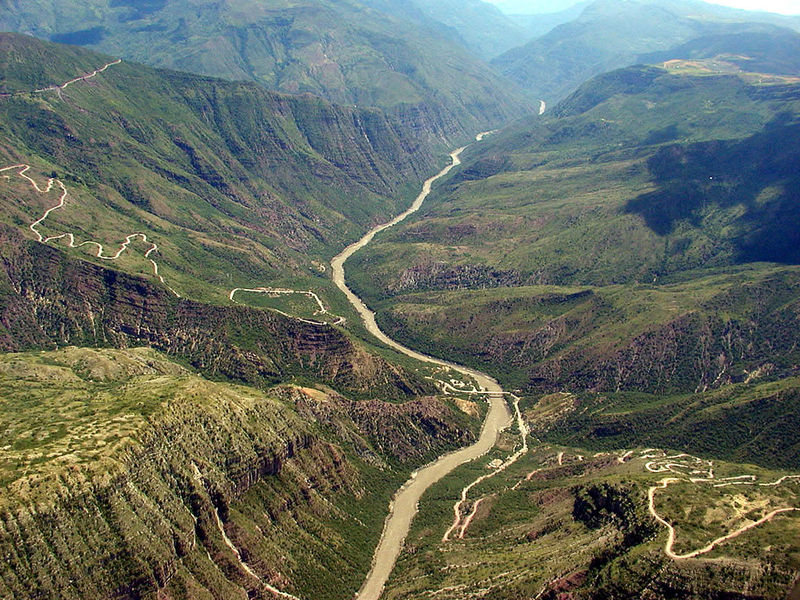 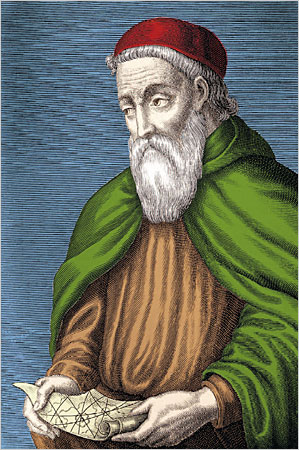 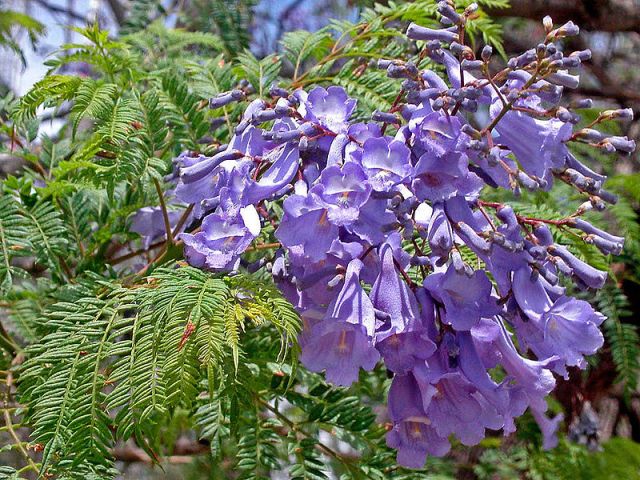 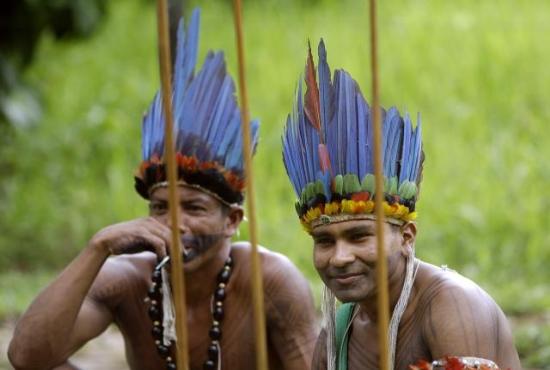 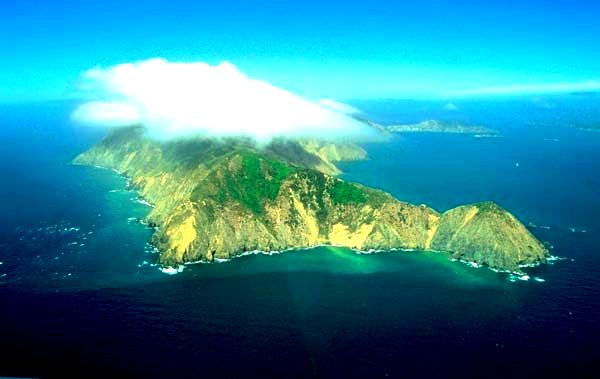 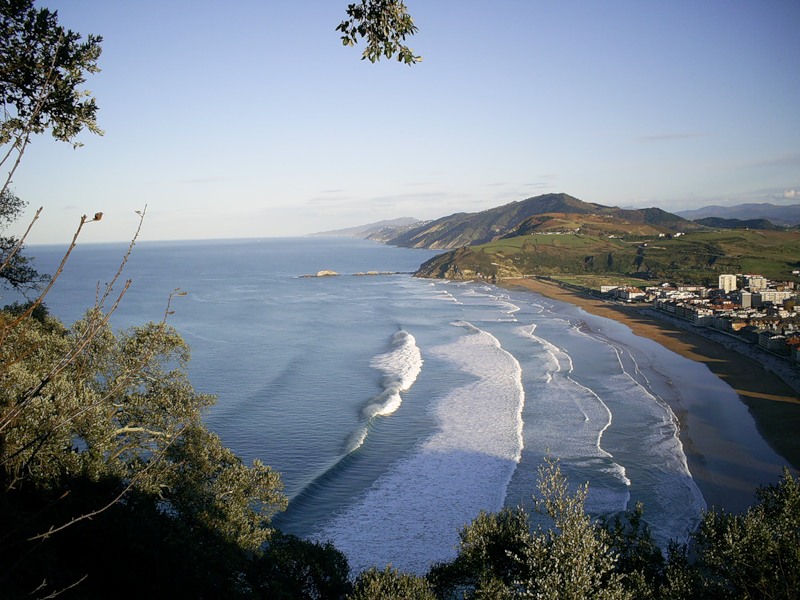 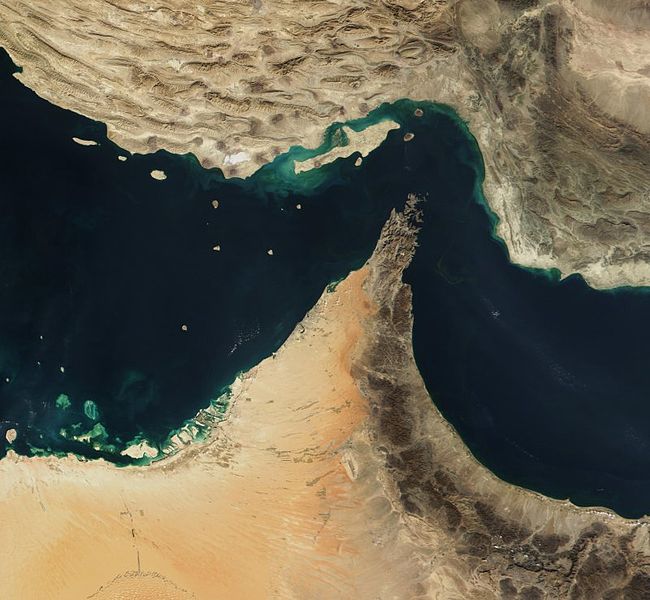 «Больше года я плыл этим опасным водным путем. Король снарядил меня за прянностями к островам, что возле Индии. И я, чтоб сократить путь, поплыл на запад. Все время я плыл, обходя мели и скалы, думал что найду выход в другой океан! Путешествие по океану затянулось, но я все таки нашел пролив и достиг своей цели» Этот пролив будет назван его именем, а открытый им океан – Тихий. Кто он?
Впервые всесторонне описал отдельные части материка, пересек его от саванны в бассейне р. Ориноко до пустынь западного побережья. Ученый открыл много неизвестных раньше видов растений и животных. Поднявшись на вершину Чимборасо (6200м), составил описание высотной поясности Анд. Результаты экспедиции имели такое большое значение для науки, что его стали называть «вторым Колумбом» Кто он?
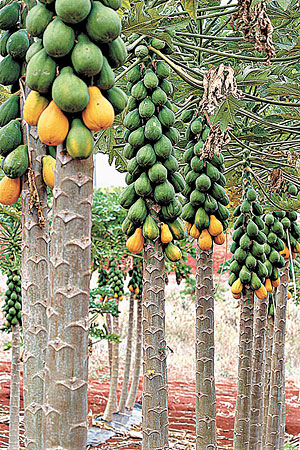 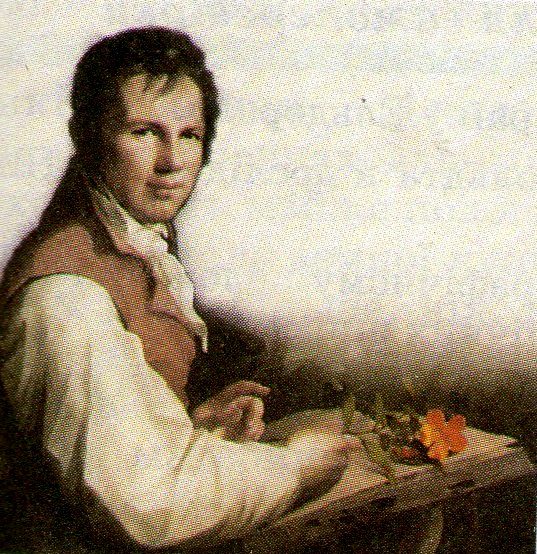 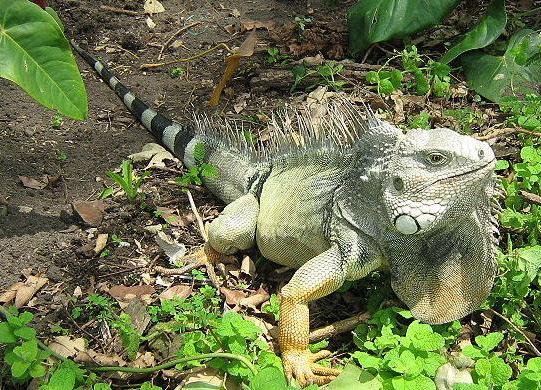 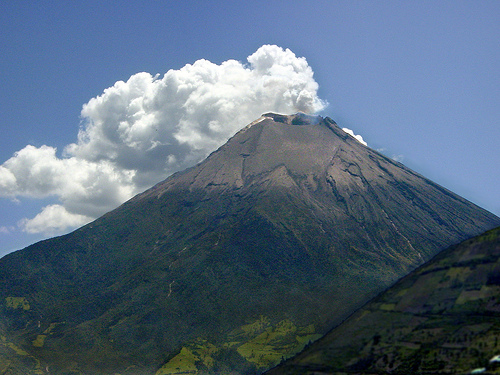 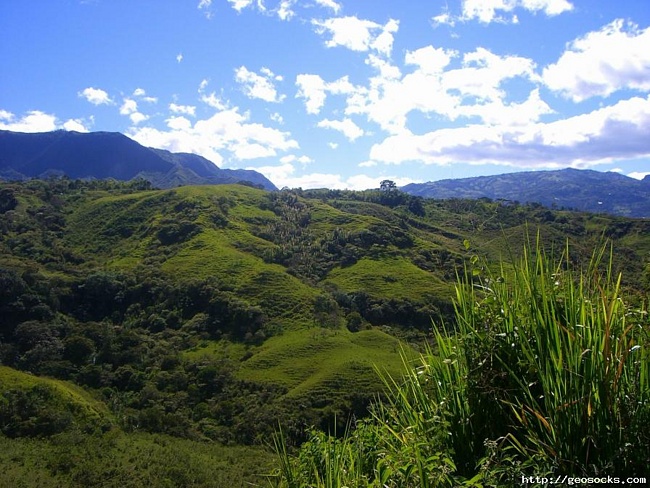 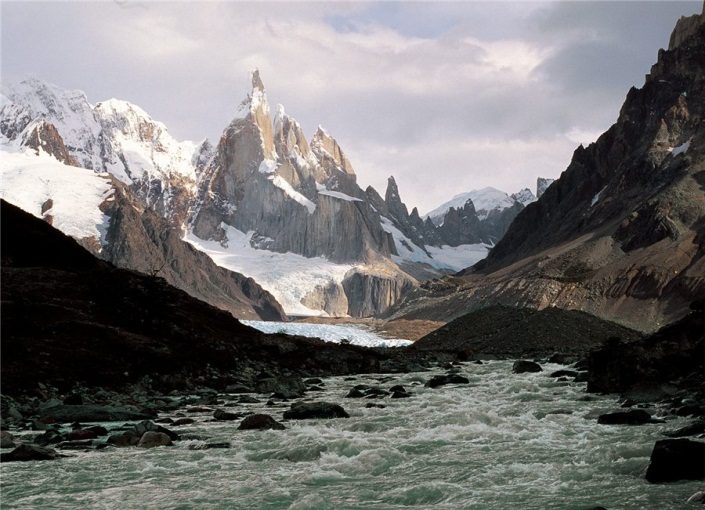 Чудо – материк
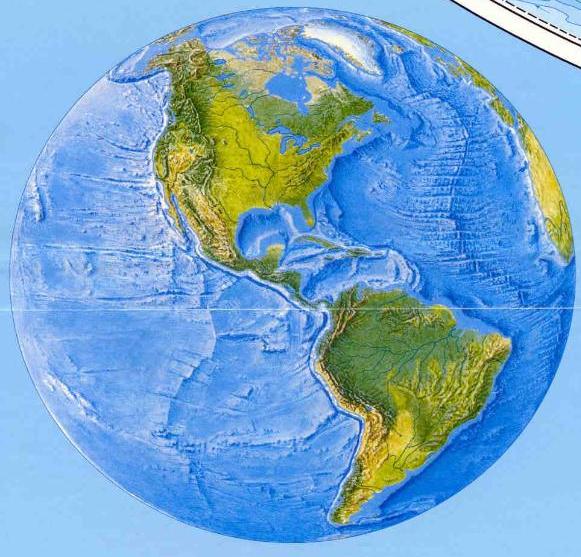 Мировые рекорды.
.Самый влажный материк. 
 Самая большая по площади   
 низменность –Амазонская(S- 5млн.км)
.Самая полноводная река мира –
            Амазонка.
.Самое большое высокогорное озеро – Титикака (S-8300 км² высота   над уровнем  моря – 3812 м ).
.Самая  длинная  змея-анаконда (10м).
.Самый высокий водопад – Анхель
 (высота 1054м, река  Чурун ).
.Самая маленькая птичка – колибри.
Если через океанПлыть к другому берегуПопадёшь на материкЮжная Америка.А на том материкеЕсть глубокая река,Из известных в мире рекСамая широкая.Там — стеною на путиДжунгли непролазные:Ни индейцу не пройти,Ни туристу праздному.Там на водопой спешатЗвери утром ранним,А в воде кишмя кишатСтрашные пираньи.Там над Андами паритПтица кондор,В джунглях ползает змея —Анаконда.Если хвост зацепит свойЗа большое дерево,То достанет головойДо другого берега.И по этому мостуМожно будет запростоЧерез реку перейтиИли бежать вперегонки.«Как зовут тебя, река?» —Крикнешь звонко,А в ответ, издалека — «Амазонка!»
Мецнер П.
Посмотреть на карту надо,Горы там зовутся АндыВ переводе эта твердьОзначает слово «медь»Тут в былые временаПрогибалась земля,А другая поневолеПревратилась в плоскогорье.Где комфортно, без проблем?Лима, Кито иль Белен?На востоке жить остатьсяИль на запад перебраться?
Самая сухая пустыня  - Атакама. (400 лет нет  осадков)
Самая большая водяная лилия
-виктория-регия (длина листа-2м, грузоподъемность – 50 кг.
Самые большие по размерам грызуны – водосвинки .
 Самое  большое разнообразие
видового состава деревьев 
( верхнее течение Амазонки-300 видов.)
  Самое южное селение –     Пуэрто- Вильямс (Чили, на расстоянии1090 км от побережья Антарктиды.)
Самая полноводная река планеты
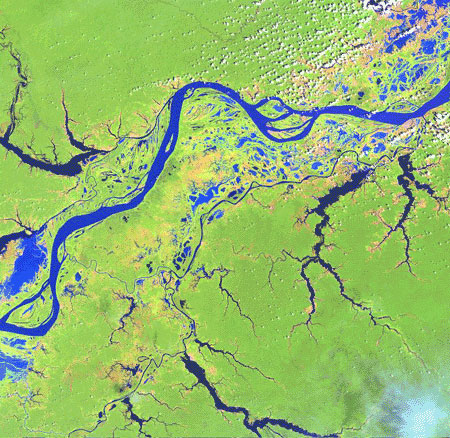 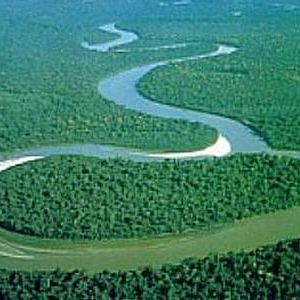 Амазонка глубока. Это длинная река.Всех длиннее она рек, каждый знает человек.На пироге по порогам, к берегам, от берегов.Поплывем мы мимо джунглей и тропических лесов.
Пролегла без скал, пороговЧерез низменность дорога.Хоть река короче Нила,В площадях таится сила!В главном русле пароходыБороздят речные воды.Масса водная большаяЩедро сельву орошает.Есть приливы с поророкой —Со стеной воды высокой.Мощный вал, ревущий громко,Порождает Амазонка
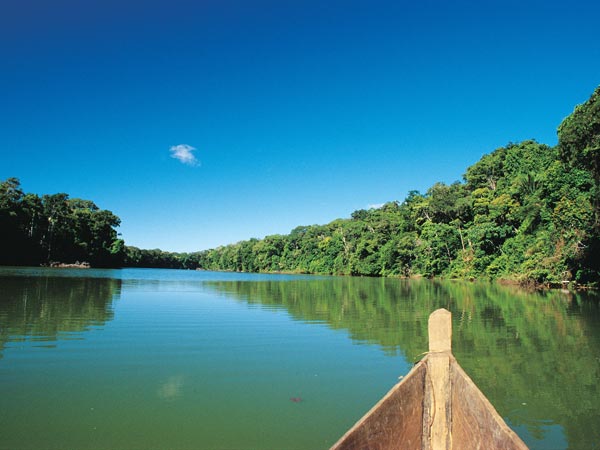 Амазонка-самая многоводная
река планеты.  Она  имеет
самый большой в мире бассейн
(около 7,2 млн км²) в котором
может разместиться почти вся
Австралия. Истоки Амазонки
расположены в Андах, после их
слияния река несколько тысяч
километров течет по равнине.
В Амазонку впадает более500
притоков. Во время половодья
она разливается на  80-100км
Величайшая низменность мира – Амазонская.
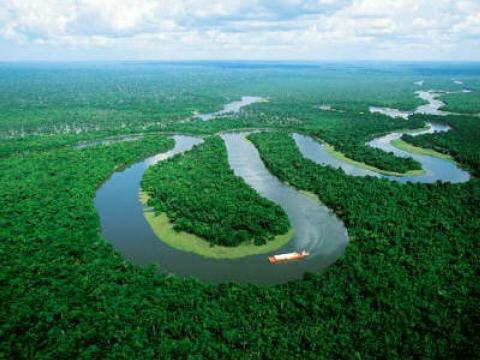 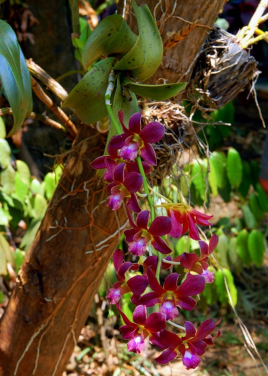 Самая большая низменность на 
Земном шаре  -  Амазонская.
Ее  площадь более  5 млн. км.2
На  территории этой низменности
могут разместится  8 государств,
которые по своей  площади равны
Украине.
Расположена в бассейне реки
Амазонка, протянулась от Анд до
Атлантического океана между
Гвинейским и Бразильским  
плоскогорьем. Ширина  низменности
от 350 км на востоке до 1300-1600 
км на западе.
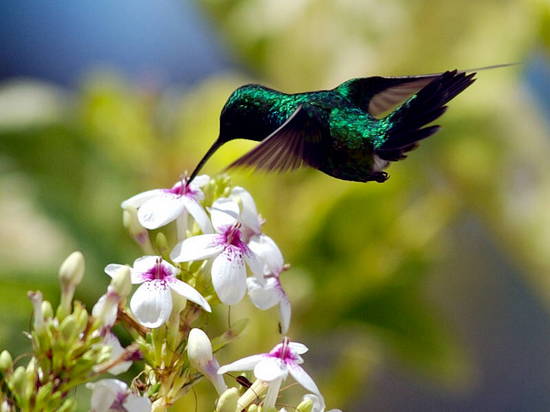 В Америке есть река Амазонка,Вода в ней бурлива, прозрачна и тонка,И водятся в ней неприметные рыбки,Что прыгают в струях, как струны на скрипке,Но, если подходит пастух к берегам,Он шлёт им проклятья — невидным врагам,Непросто ему провести всех коровНа берег другой до зелёных ковров,Тогда выбирает он в стаде быка,Седого, больного в летах старика,Подрежет копыто и пустит вперёд,А стадо тем временем гонит в обход…
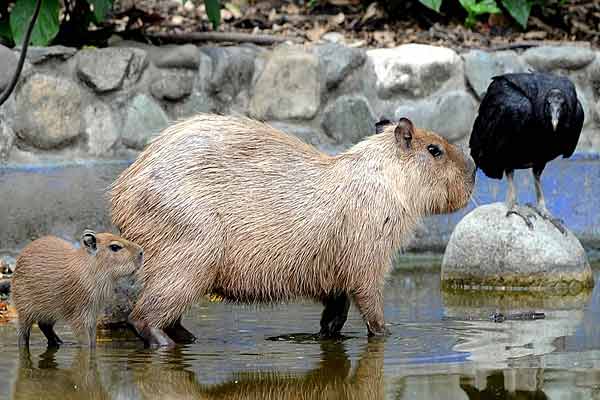 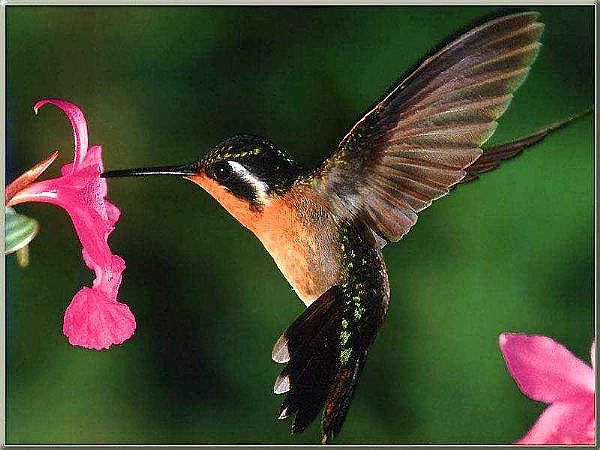 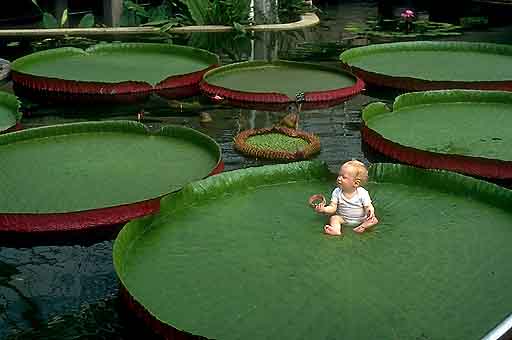 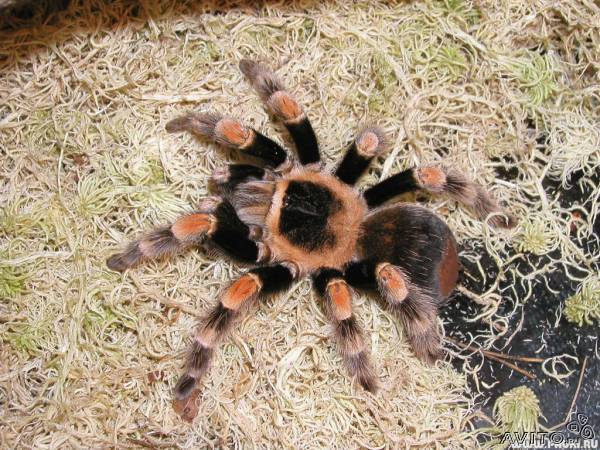 Паук птицеед – длиной от 10 до 12 см.
Анаконда достигает длины 12 м.

Я в тропическом лесуОбнаружил колбасу!Только эта колбасаВдруг прищурила глаза…
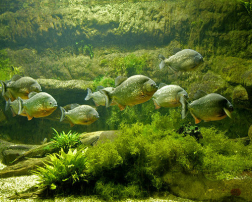 В заводях сельвы на поверхности воды плавают гигантские круглые листья Виктории – регии. Её листья (до 2 м в диаметре, выдерживают груз до 50 кг, а цветок до 40 см в диаметре.
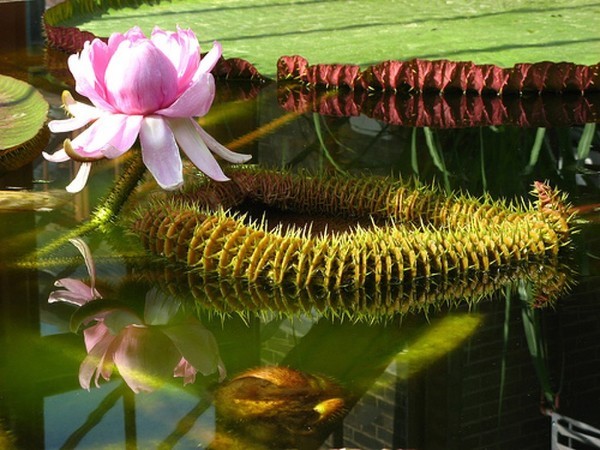 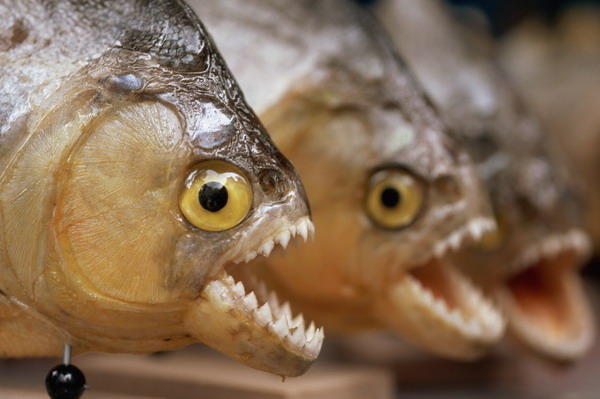 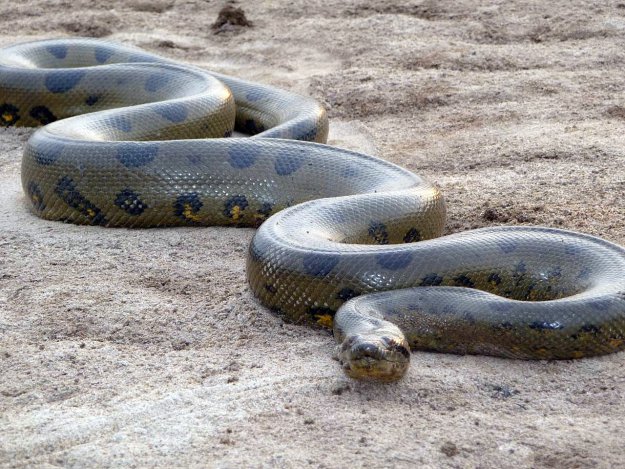 Самая длинная горная система - Анды
Протяженность горной системы 9000 тыс. км. Эти молодые горы состоят из нескольких горных хребтов, между которыми расположены плоскогорья и впадины. Средние высоты Анд – 3000-5000 тыс. м. В Андах находится самая высокая точка всего западного полушария – г. Анкокагуа – 6959 м. В Андах сосредоточены значительные месторождения медных, свинцовых, цинковых руд, драгоценного камня. 
Горы продолжают формироваться, о чем свидетельствуют частые землетрясения, действующие потухшие вулканы. Среди них выделяется высотой действующий вулкан Сан – Педро (5974м) и самый высокий действующий вулкан на Земле- Котопахи (5897м). 
В Андах живет крупнейшая хищная птица – Кондор, размах крыльев до 3 метров. 
Лама – настоящий южноамериканский верблюд. Взрослое животное имеет массу до 100 кг и за день может пройти 30 – 35 км, перенося груз до 60 кг. Лам используют как вьючных животных их мясо употребляют в пишу , а из шерсти шьют одежду и мешки, а с жира  - свечки, со шкуры – обувь.
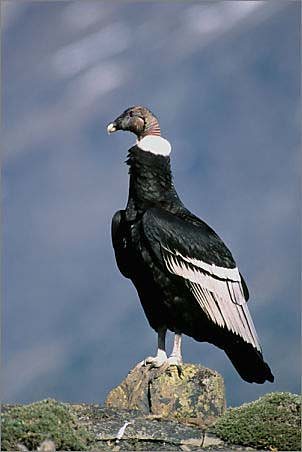 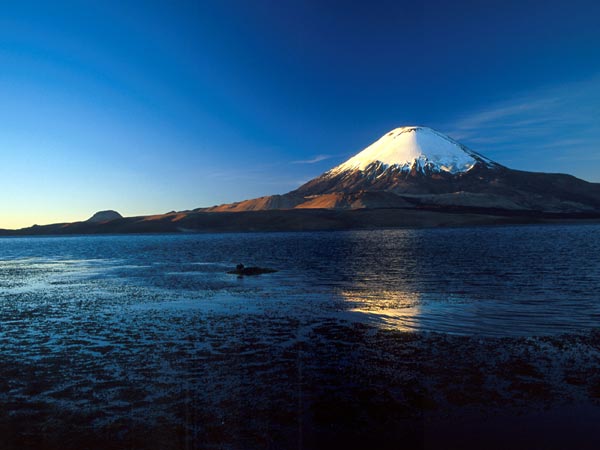 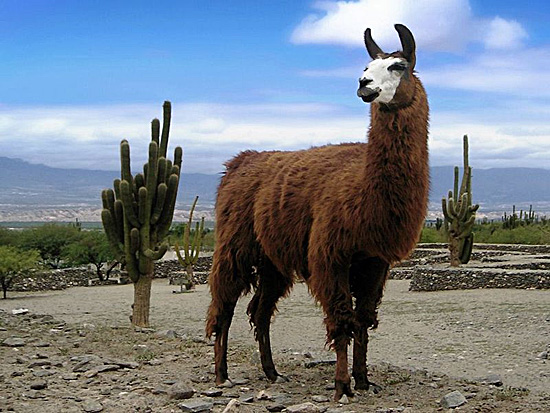 Водопады Южной Америки.
Водопад Анхель  - водопад на р. Чурун (баассейн р. Ориноко). Самый высокий водопад мира (1045 м). Назван в честь американского пилота Джимми Энджела, который открыл его в 1935 г. Сбившись с курса, летчик заметил под крылом самолета небольшую реку  и водопад , которых не было на карте. Чудом избежав катастрофы, он вывел самолет в небо с помощью крутого «виража-сальто». Полное название водопада – «Сальто – Анхель», то есть «Вираж ангела».
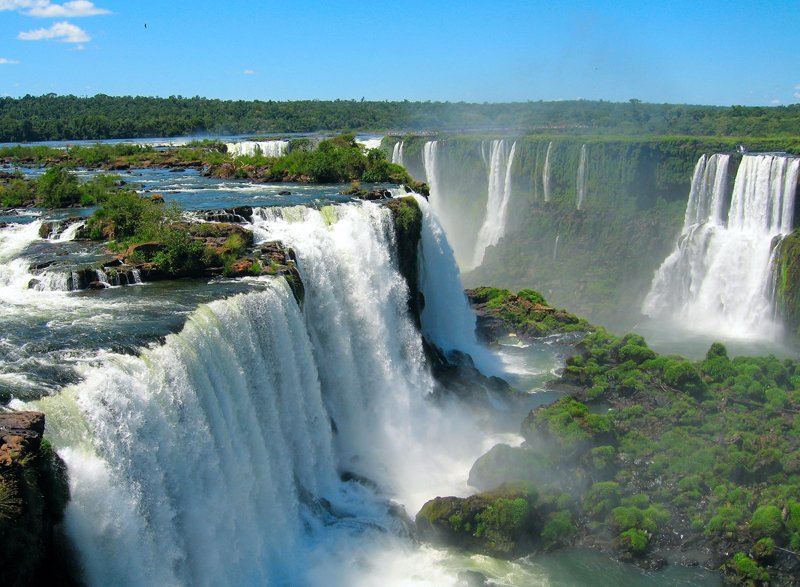 Игуасу – водопад на притоке р. Игуасу в Бразилии в 26 км. от ее устья. Падает с высоты 72 м, разбиваясь на несколько сотен струй и потоков. Возможно самый широкий в мире – 4км. «Большая вода» – так индианцы называют огромнейший водопад Игуасу, заслуживающий  внимания туристов, имея не большую высоту, он удивляет объемом воды. В период дождей вниз срывается около 6500 м² воды за секунду. Подсчитано, что Игуасу сложен из 270 уступов- каскадов.Окруженный тропическими лесами , полными удивительных растений и животных,этот водопад является самым экзотическим местом  Южной Америки
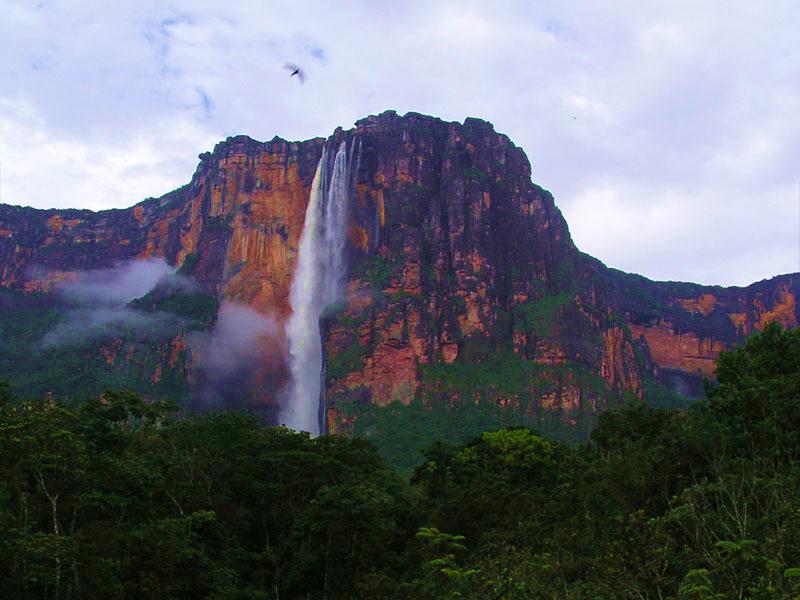 Самое большое высокогорное     Пустыня  Атакама- самоеозеро мира – Титикака                  сухое место мира.
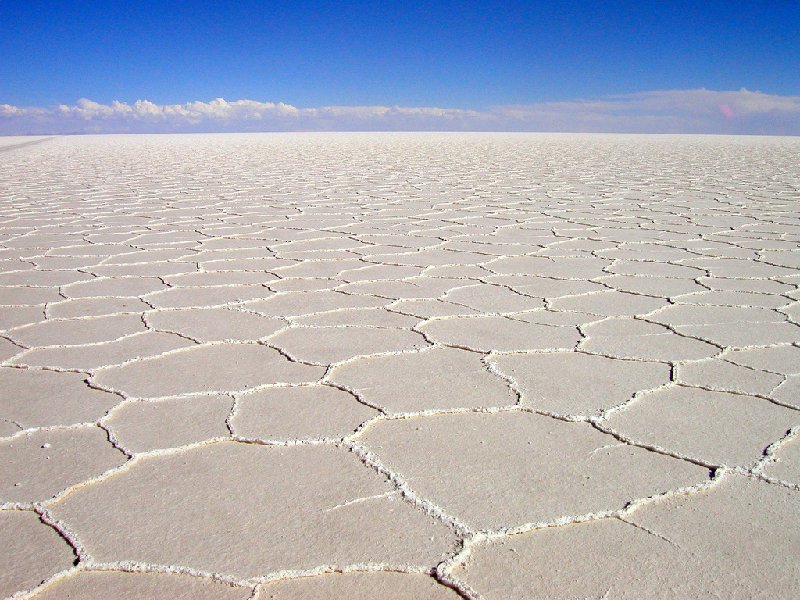 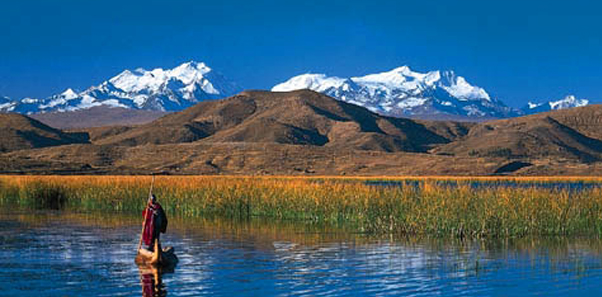 В центральных Андах на высоте 3812 м в Перу расположено самое большое высокогорное озеро мира – Титикака, которое имеет тиктоническое происхождение. Перу – прежний центр империи инков, которое было захвачено испанскими конкистадорами в XV ст. Инки считали озеро колыбелью своей цивилизации. Именно в районе озера индианцы начали выращивать картофель, который в дальнейшем был распространен по всему миру.
Атакама – одна из самых сухих пустынь в мире. Тянется узкой полосой вдоль западного побережья Южной Америки. Длиной 1200 км, шириной 20-100 км. Границей является с одной стороны воды Тихого океана, а с другой – Кордильеры. Это один из немногих уголков земного шара, где по последним данным засуха длится уже более 400 лет. В Атакаме есть участки где не разу не были зарегистрированы осадки. Это мертвый мир, и если человек попадет сюда и не обеспечит себя водой, он обречен на гибель.
Природные зоны.  Викторина                  «Угадай природную зону»
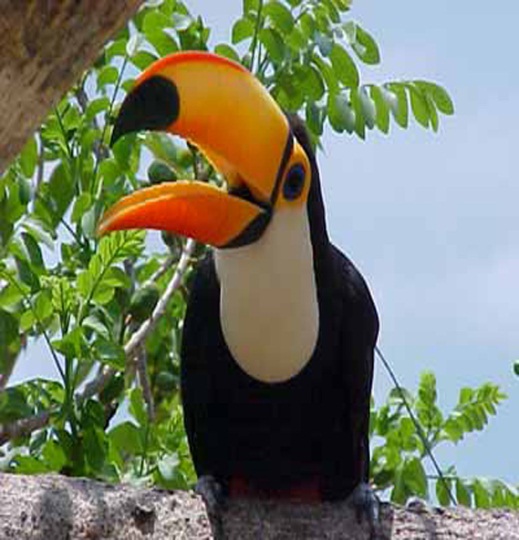 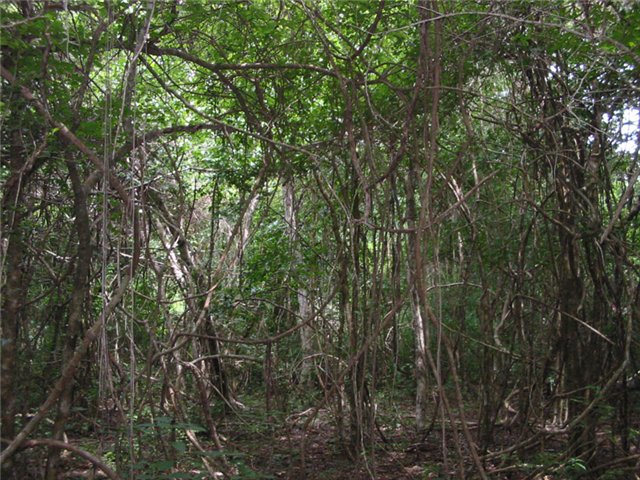 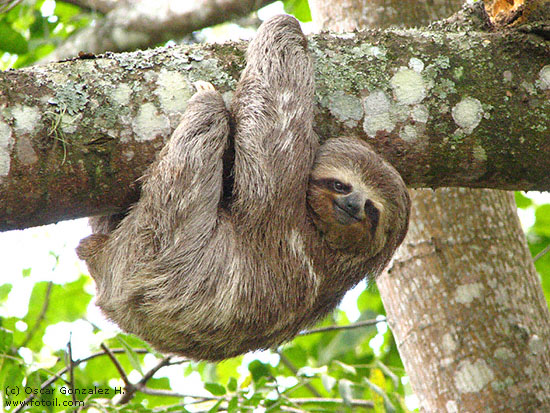 10 ярусов деревьев 
Достигают небеса
40 тыс. видов флоры,
Каучук и ананас, 
И растения пузейро
Удивляют очень нас.
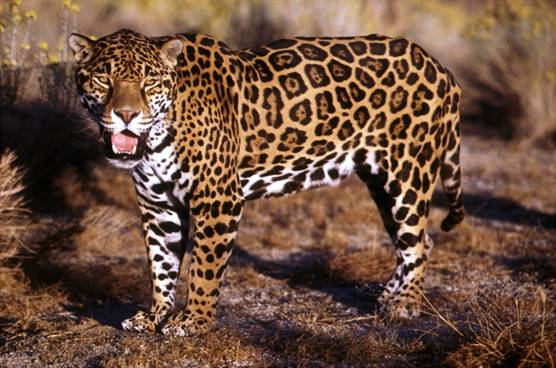 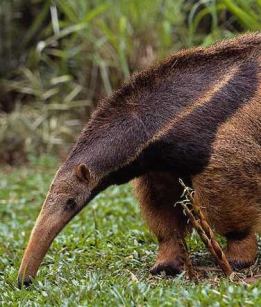 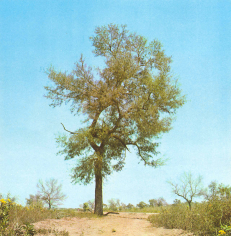 Кактус, злак и молочай,
Низкорослые олени
Страус нанду и тапир
Ягуары, муравьеды
Вот … животный мир.
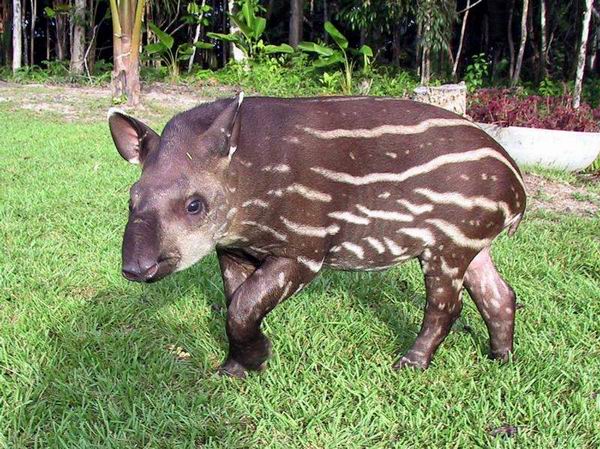 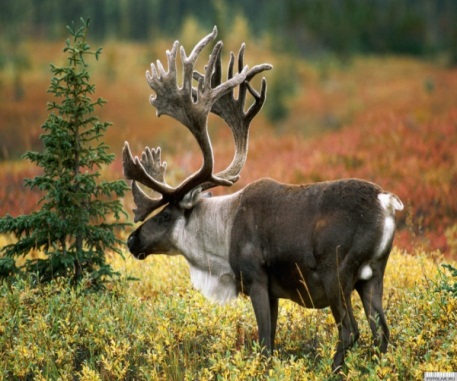 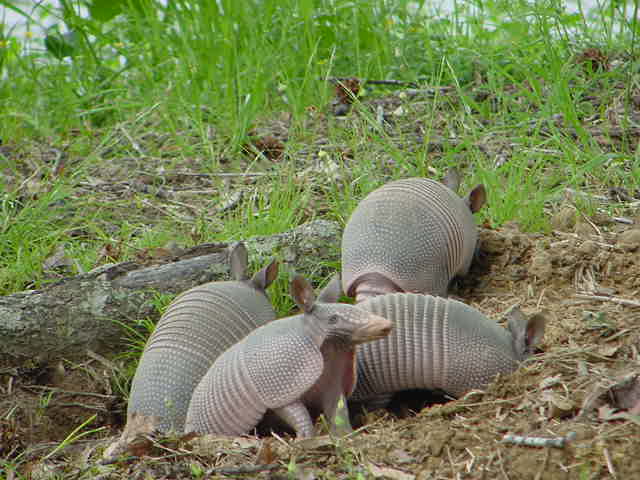 … очень бедны на дожди,
А уж в западной то части 
По такой простой причине
Попытайся и не выйдет
Здесь растительность найти

Вот восток другое дело:
Много злаков здесь растет
Только очень- очень мало 
Тут зверей и птиц живет!
 
Броненосцы, страус нанду
Очень много грызунов, 
Но птиц много перелетных
Сюда летит с других краев.
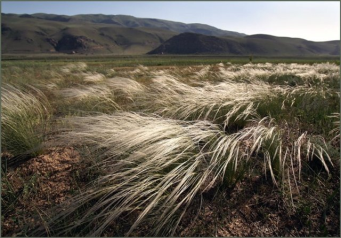 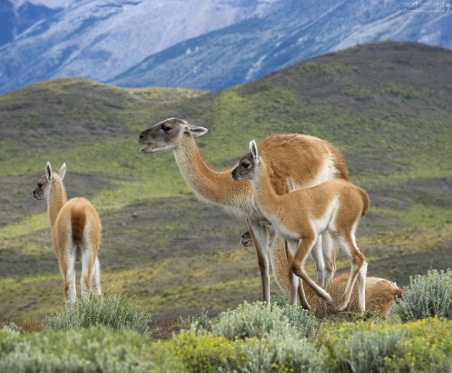 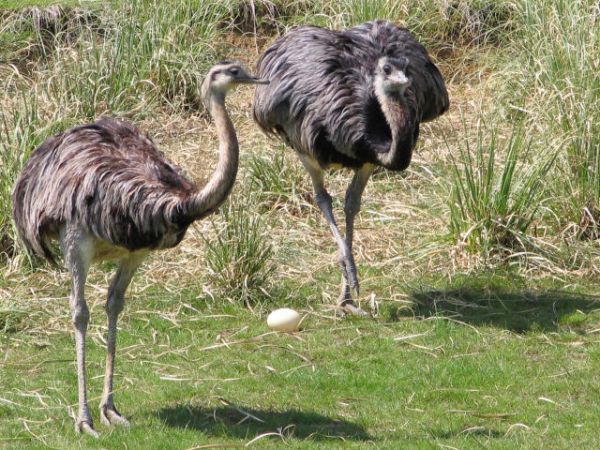 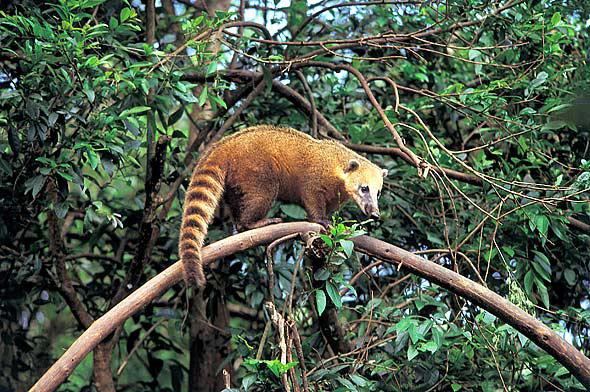 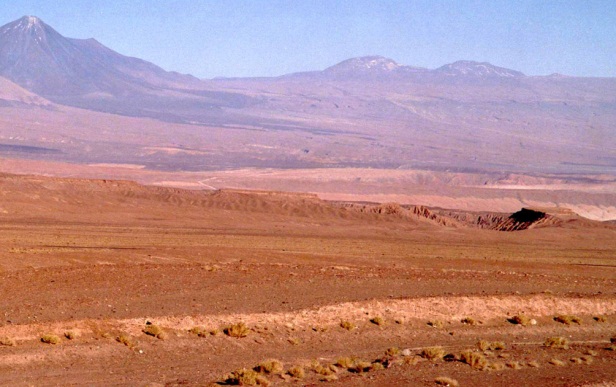 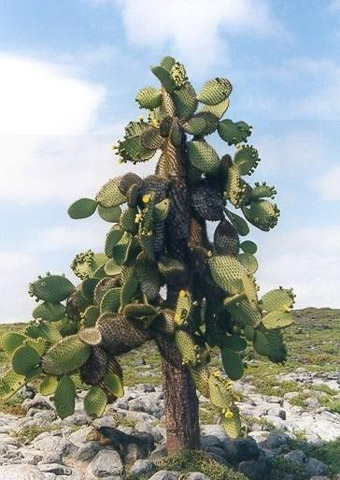 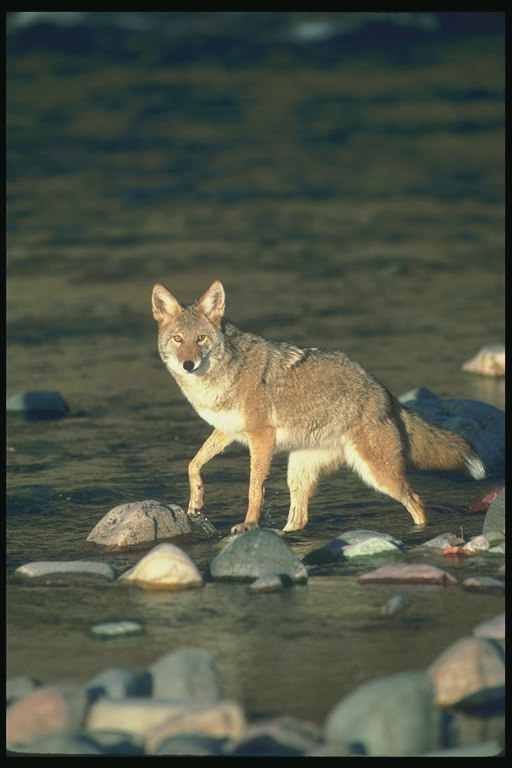 В Патагонии – контрасты:
И осадки, и пустыни.
Грызуны здесь и койоты,
Патагонская лисица – 
Травоядная и лазить
По деревьям мастерица.
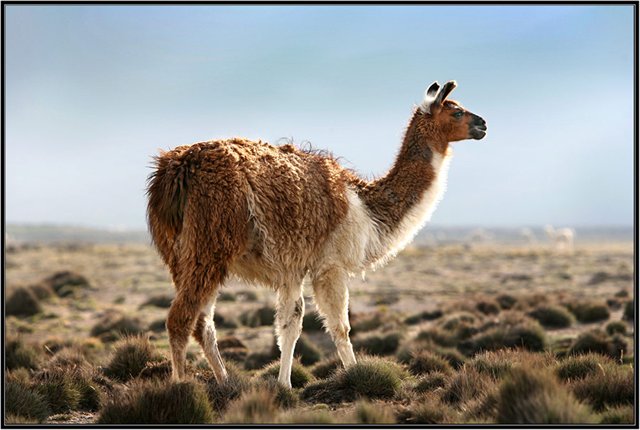 Страны Южной Америки
На территории Южной Америки расположено 13 независимых государств. Все государства можно условно разделить на 2 группы: государства равнинного востока, среди которых самые большие – Бразилия, Аргентина. И группа Андских государств, например Чили, Эквадор, Перу, Колумбия. Страны Южной Америки относятся к развивающимся, по уровню экономического развития они опережают сраны Африки.
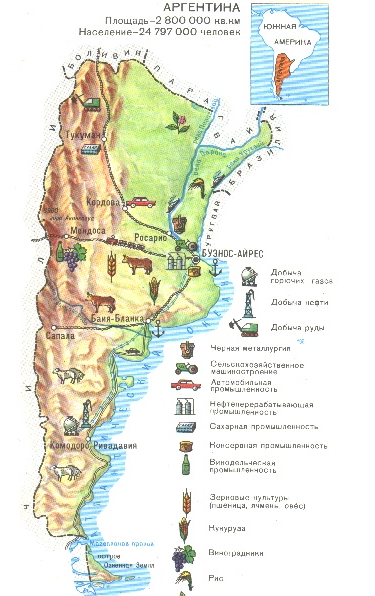 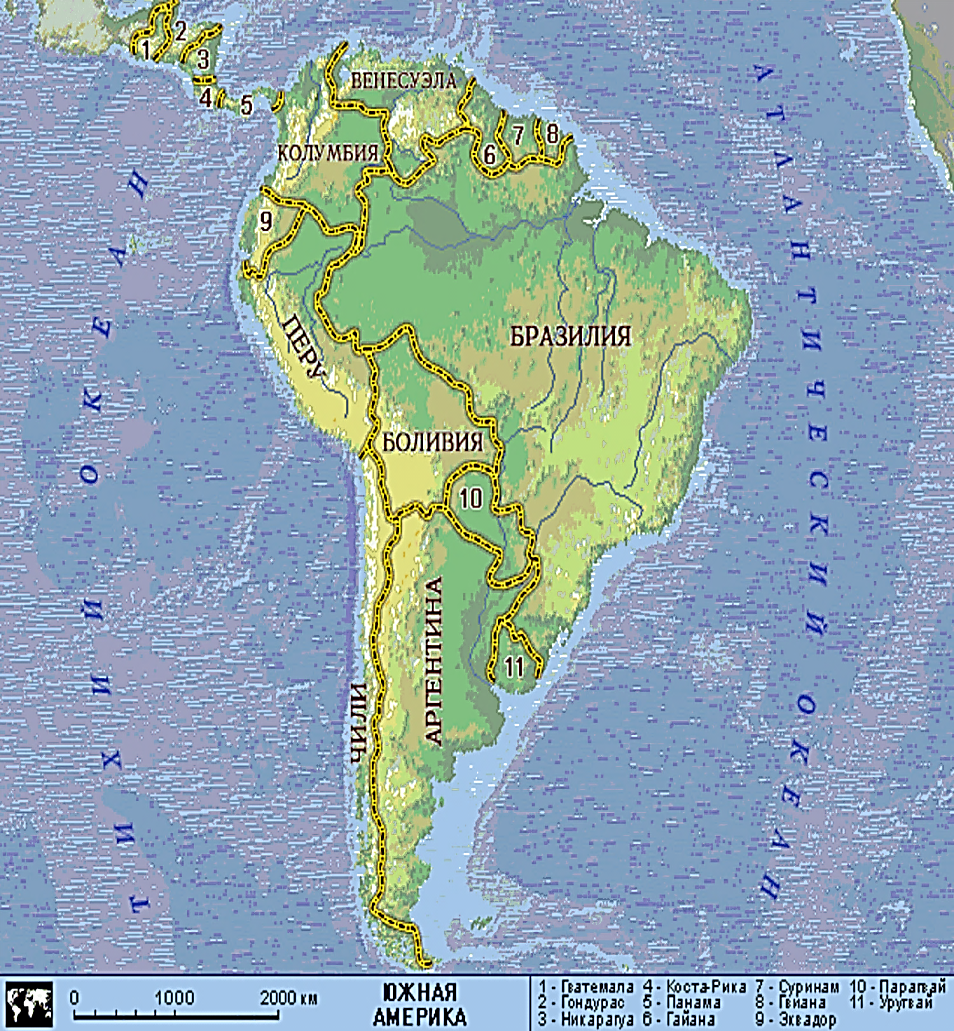 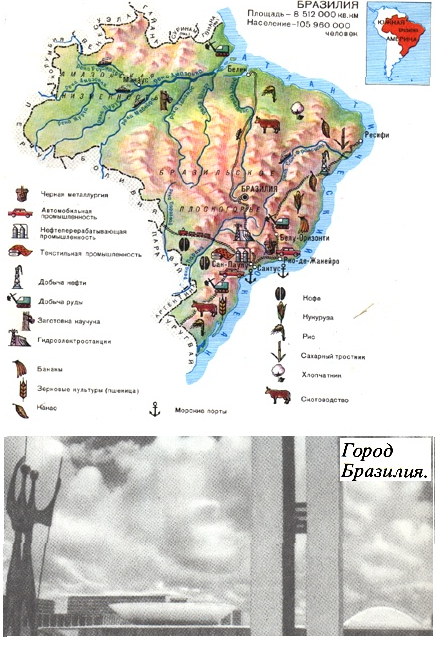 Колумбия
Перу
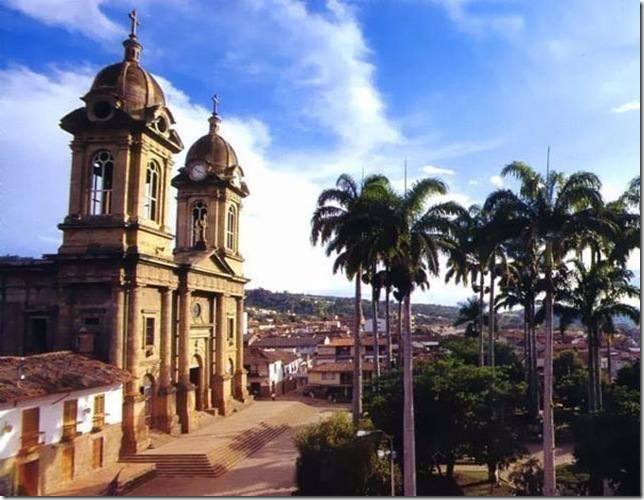 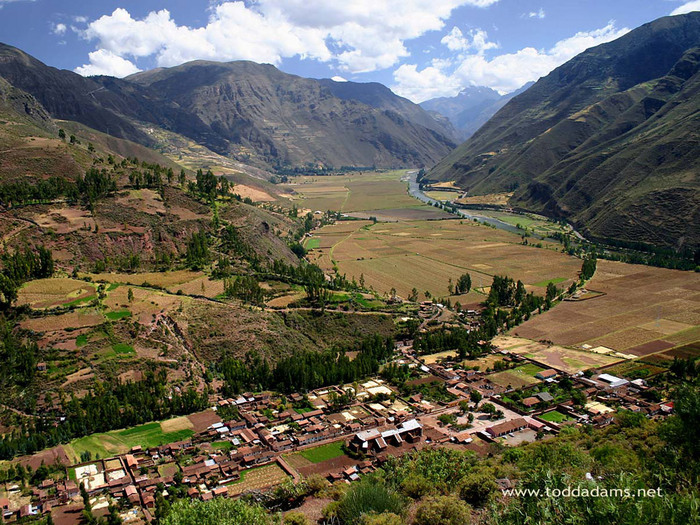 Чили                                                                                Эквадор
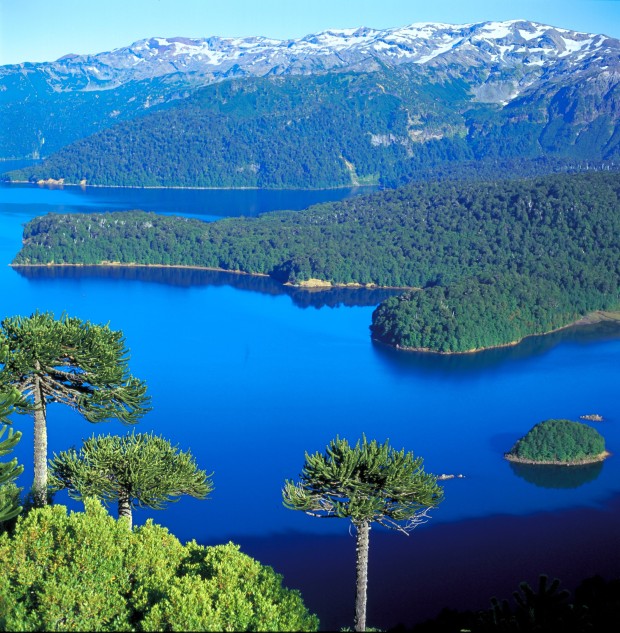 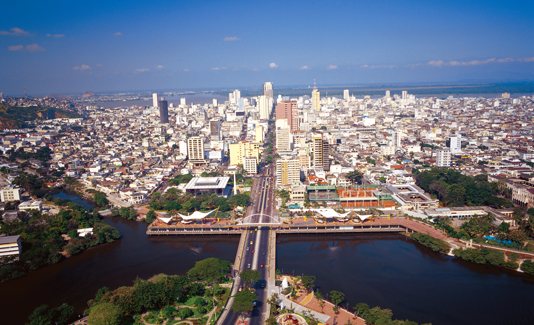 Разгадай кроссворд
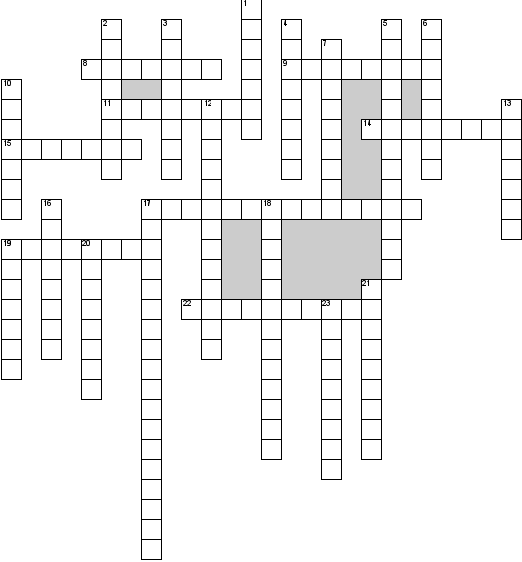 По горизонтали
8. Пустыня Южной Америки
9. Самая полноводная река Южной Америки
11. Cамые крупные грызуны в Южной Америке
14. Кто открыл великую реку Амазонку
15. Есть Северная Америка и какая еще?
17. Какой климат преобладает в Южной Америке
19. Южная точка материка
22. Высокая гора в Андах
 
По вертикали
1. Южная Америка - самый … материк
2. Высокогорное озеро
3. Столица, названная в честь страны
4. Гигантская змея, длина которой достигает 6-9 м.
5. Третья по длине река в Южной Америке
6. Столица названая в честь страны
7. Мореплаватель, первым ступивший на землю материка
10. Как называется страна которую пересекает Экватор ровно посредине.
12. Океан, омывающий территорию Южной Америки
13. Страна в Южной Америке, в которой индейского населения больше половины
16. Фамилия итальянца, который предположил, что открытые Колумбом земли являются новым материком
17. Столица Колумбии
18. На каком языке говорят в Бразилии.
19. Река, в переводе с португальского означает "лес, дерево"
20. Крайняя северная точка материка.
21. Плато на юге
23. Первый европеец, описавший природу Южной Америки.